Цели регионального проекта Кировской области
«Связь как сервис»
Достижение «Цифровой зрелости», повышение удовлетворенности населения при взаимодействии с государством и организациями, в том числе проживающих в дальних районах субъектов РФ возможно при выполнении минимум двух условий:
 
1.  Первое. Внедрение в органах исполнительной власти субъектов Российской Федерации, органах местного самоуправления, организациях в ключевых отраслях экономики и социальной сферы цифровых технологий.
 
2.    Второе. Обеспечение граждан равными возможностями доступа к дистанционным цифровым услугам и сервисам путем развития телекоммуникационной инфраструктуры  доступа к сети Интернет для жителей  на всей территории региона. 
Особенно в удаленных и малочисленных населенных пунктах, где традиционное техническое решение в виде строительства полноценной базовой станции сотовой связи экономически нецелесообразно. 
 
Региональная практика нацелена на выполнение второго условия.
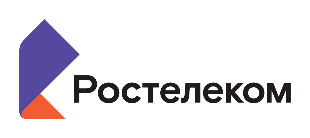 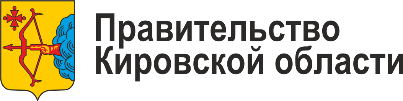 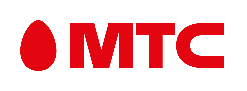 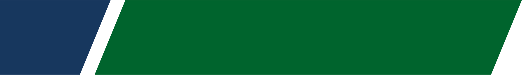 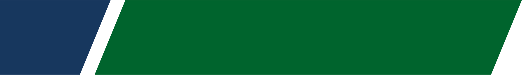 Концепция реализации проекта Кировской области «Связь как сервис»
ПАО «Ростелеком» совместно с операторами сотовой связи реализует комплексное решение с использованием своей развитой  волоконно-оптической  сети  для ретрансляции сигналов стандартов GSM, UMTS, LTE от действующей базовой станции в удаленные населенные пункты и прилегающие к ним территории. Это позволяет увеличить зону покрытия  сети сотовой связи операторов и обеспечивает услуги в местах, где мобильная связь ранее была недоступна.
В Кировской области использованы 2 типовых решения:
Схема реализуется на базе IP-сети с каналом 100 Мбит/c – 1 Гбит/c от сети мобильного Оператора до малого населенного пункта.
В населенном пункте  установлена в рамках проекта устранения цифрового неравенства укрепленная 8 метровая железобетонная опора.
На опору размещается мини-базовая станция  стандарта 3G, 4G/LTE и  секторная антенна.
Радиус покрытия в зависимости от рельефа местности в населенном пункте  около 1 км.
Подходит для локального покрытия малых населенных пунктов.
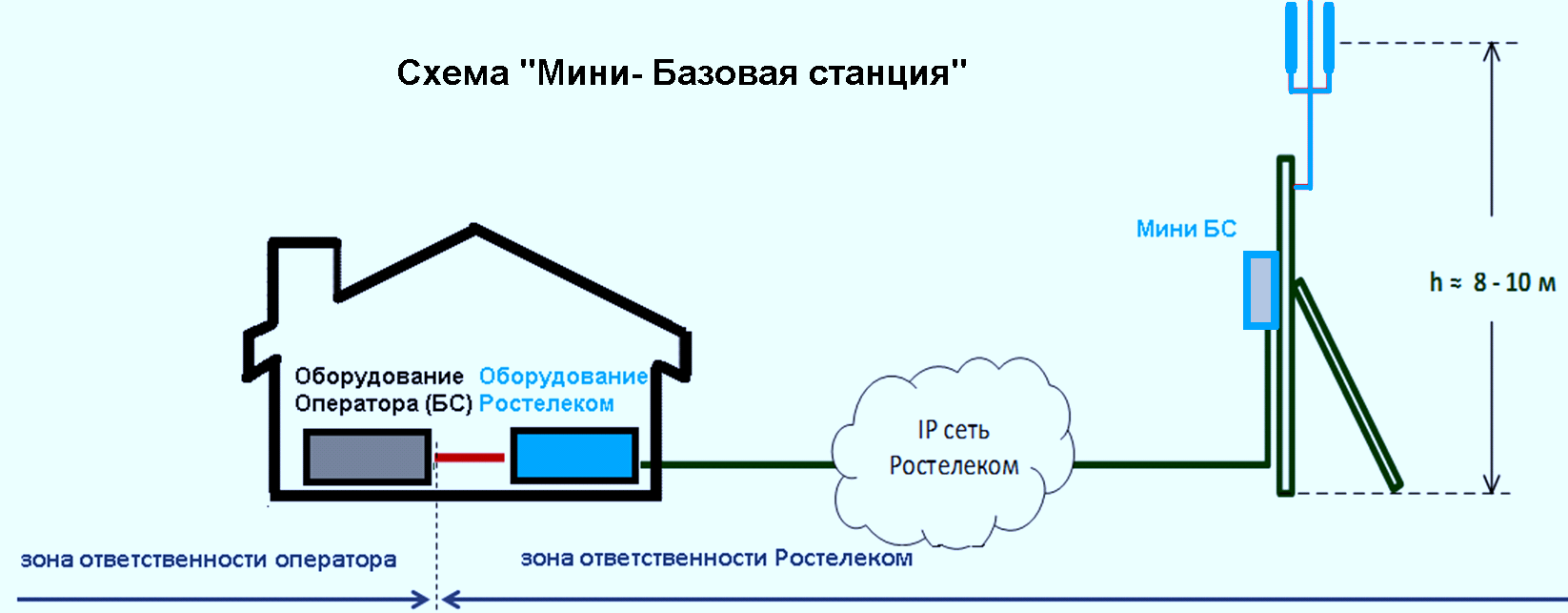 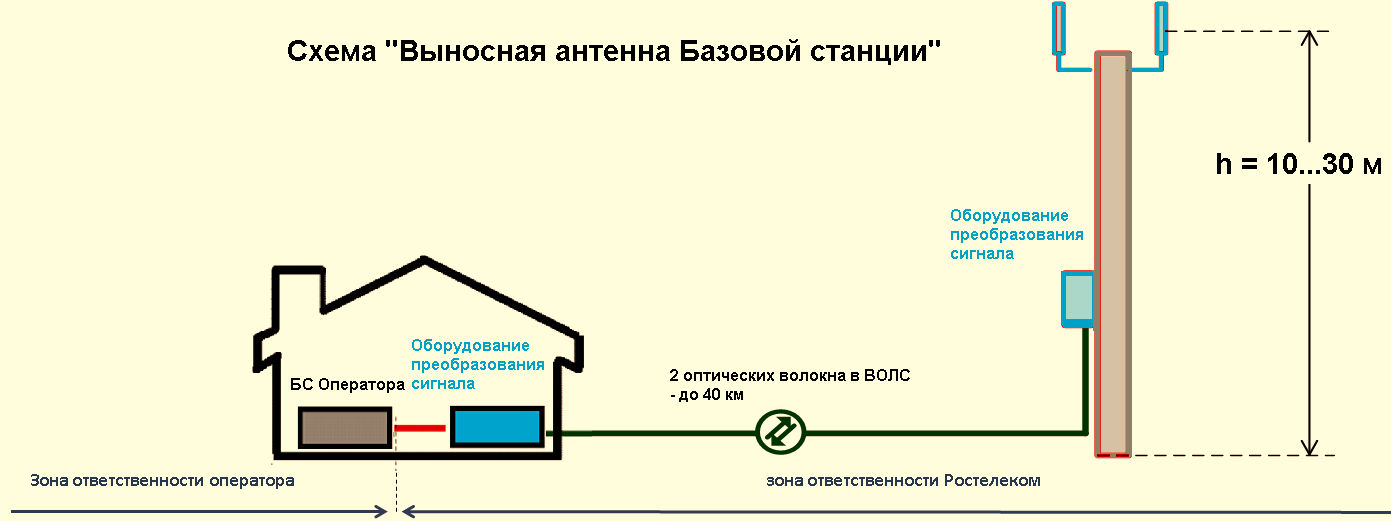 Схема реализуется на выделенных оптических волокнах от базовой станции оператора сотовой связи до малых и средних населенных пунктов.
В населенном пункте устанавливается 26 метровая  металлическая опора.
На опору размещается  оборудование преобразования сигнала и  секторная антенна.
Радиус покрытия в зависимости от рельефа местности до 5-7 км.
Подходит для малых и средних населенных пунктов, может охватывать целые сельские поселения.
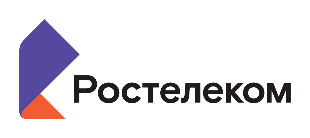 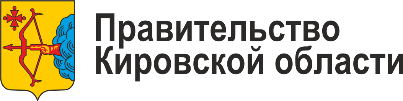 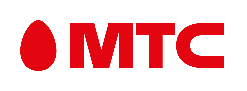 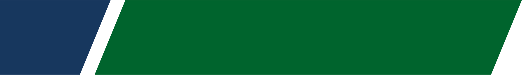 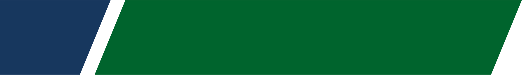 Результаты реализации проекта Кировской области
«Связь как сервис»
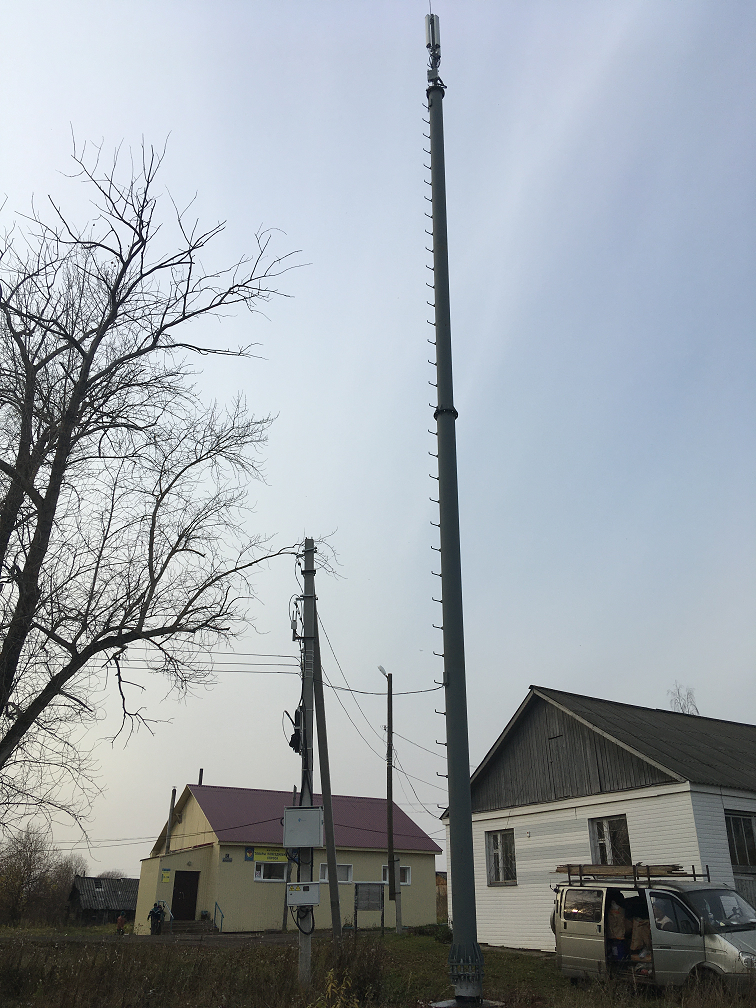 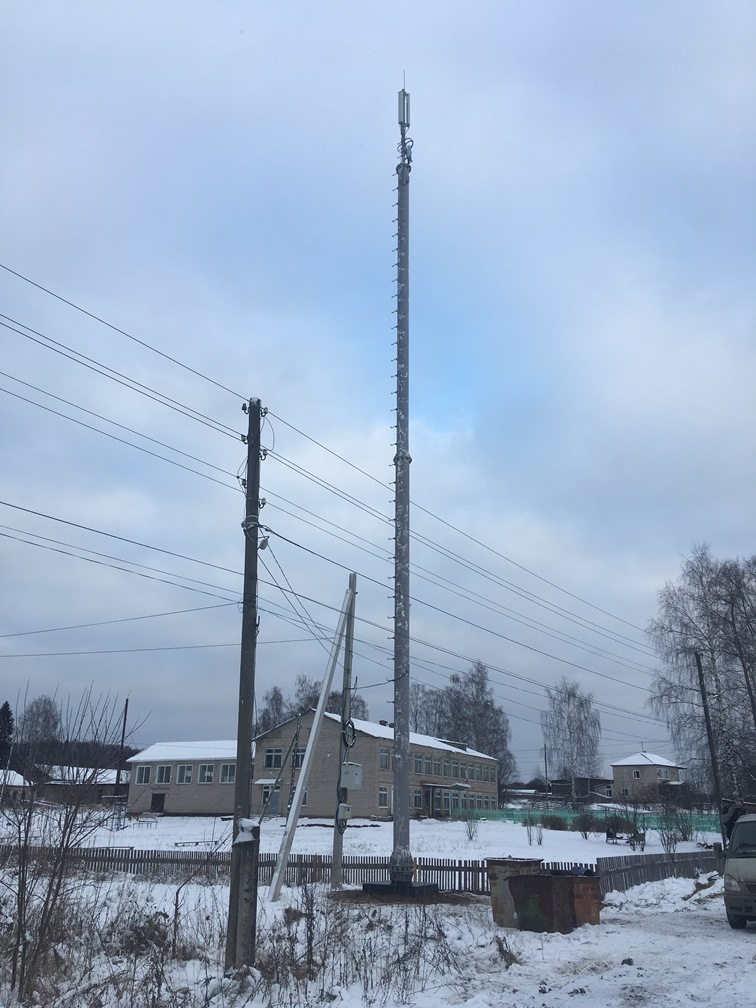 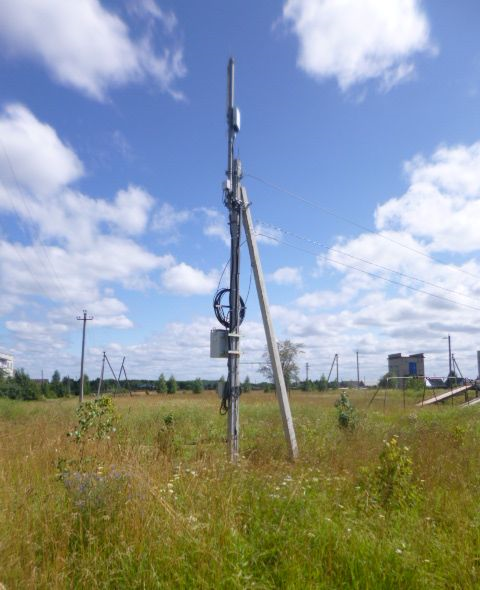 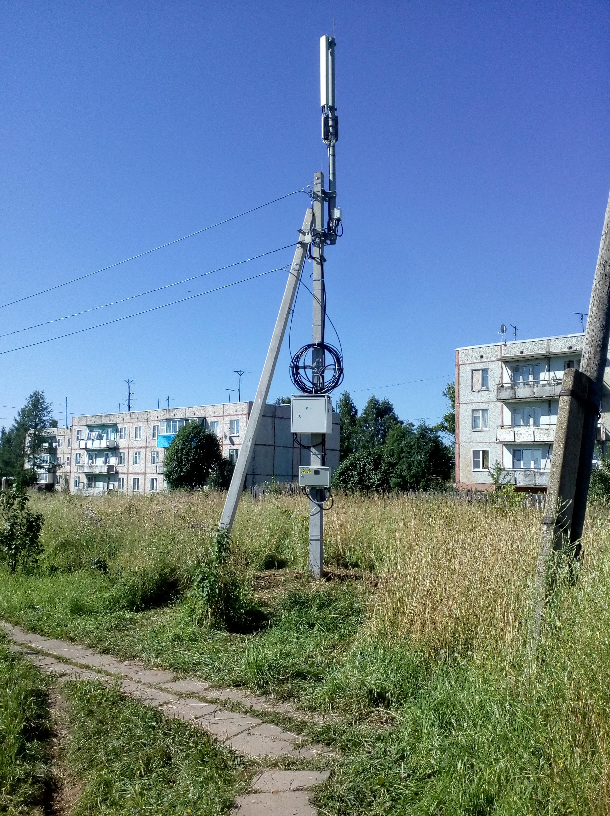 По схеме Мини-Базовая станция подключено 28 малых населенных пункта
По схеме Выносная антенна Базовой станции подключено 18 малых населенных пункта
В результате реализации первого этапа проекта в 2109-2020 годах зоной действия сети сотового оператора МТС и услугами мобильной связи и скоростной передачи данных охвачены 
46 малых населенных пунктов Кировской области с общим числом жителей около 17 000 человек.
Второй этап проекта в 2021 году включает 14 малых населенных пунктов Кировской области  числом жителей более 4000 человек.
Финансирование  мероприятий осуществлялось в рамах текущей деятельности операторов связи.
Существует возможность, для установки опор сотовой связи в муниципальных образованиях, дополнительно привлекать средства в рамках проекта поддержки местных инициатив и  (или) инициативного бюджетирования.
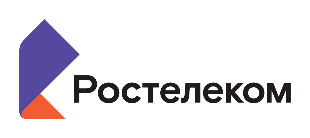 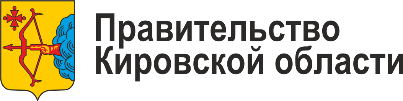 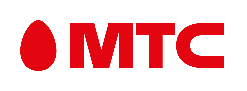 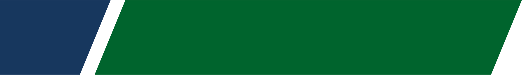 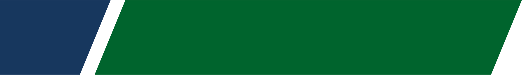 География проекта Кировской области 
«Связь как сервис»
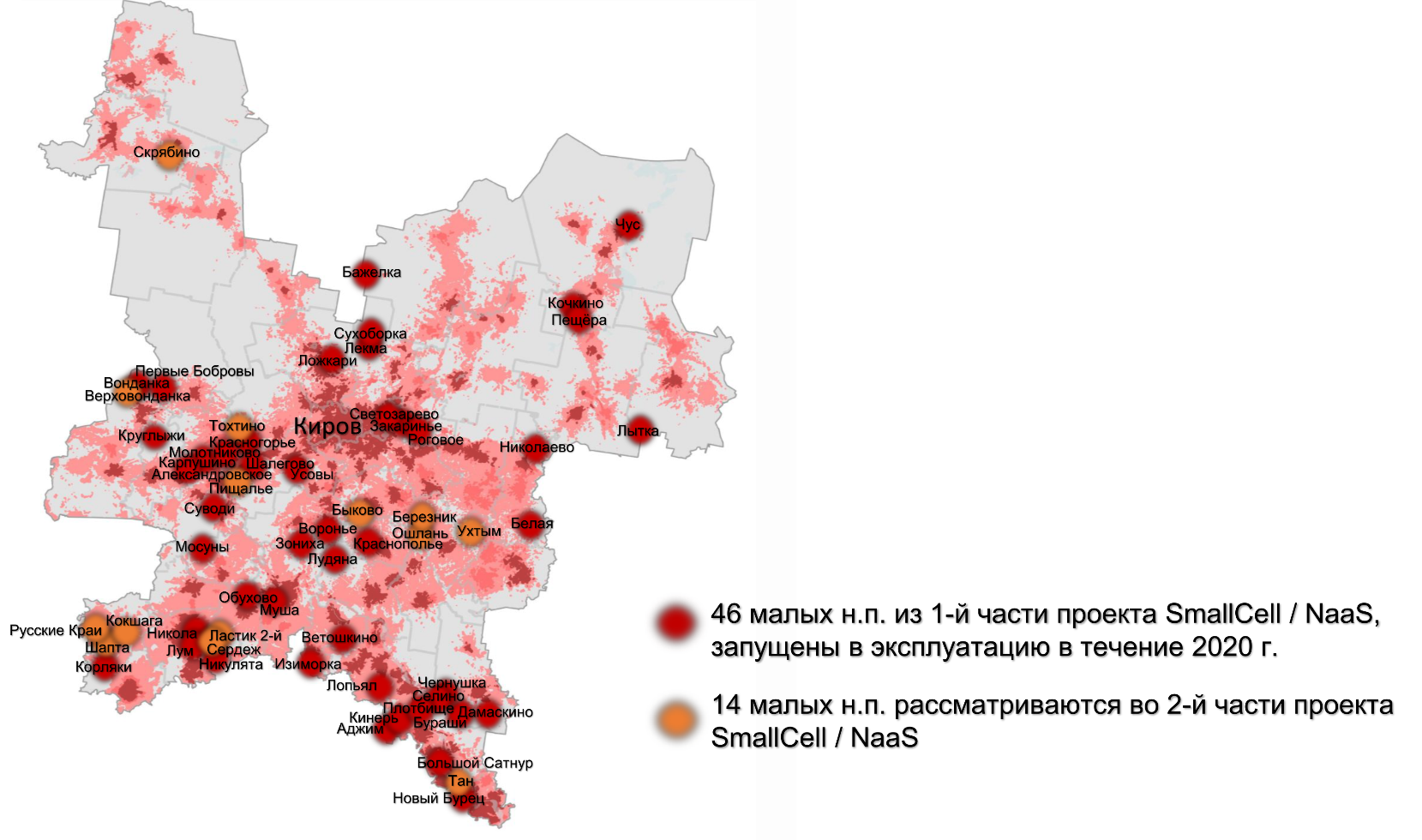 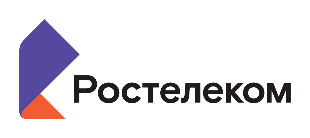 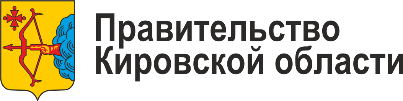 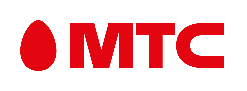 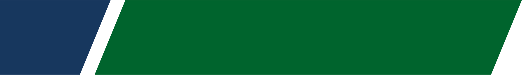 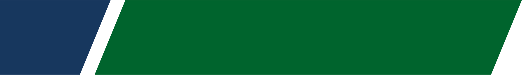